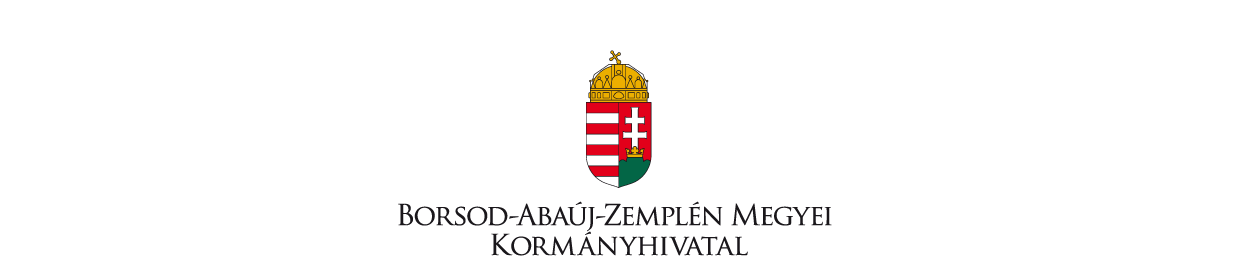 Miskolci Járási HivatalFoglalkoztatási, Munkaügyi és Munkavédelmi Főosztály
Foglalkoztatási   –   Munkavédelmi   –   Munkaügyi 
„Nyílt nap”

Elektronikus ügyintézés. 

Tájékoztatás a munkavédelmi hatóság felé előírt bejelentési kötelezettségek elektronikus úton történő teljesíthetőségéről.

Miskolc 2017. november 6.
Az elektronikus ügyintézés és bizalmi szolgáltatások általános szabályairól szóló 2015. évi CCXXII. Törvény 108. §. 

Az államigazgatási szervek 2018. január 1. napjától kötelesek a hivatkozott törvényben meghatározottak szerint biztosítani az ügyek elektronikus intézését.
2
Feltételek:
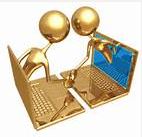 Internetes kapcsolattal rendelkező számítógép

Ügyfélkapu regisztráció

JAVA programozási nyelv kiegészítés

ÁNYK nyomtatványkitöltő program

A bejelentésnek megfelelő űrlap
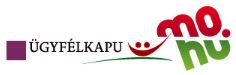 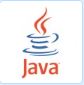 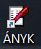 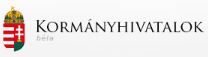 3
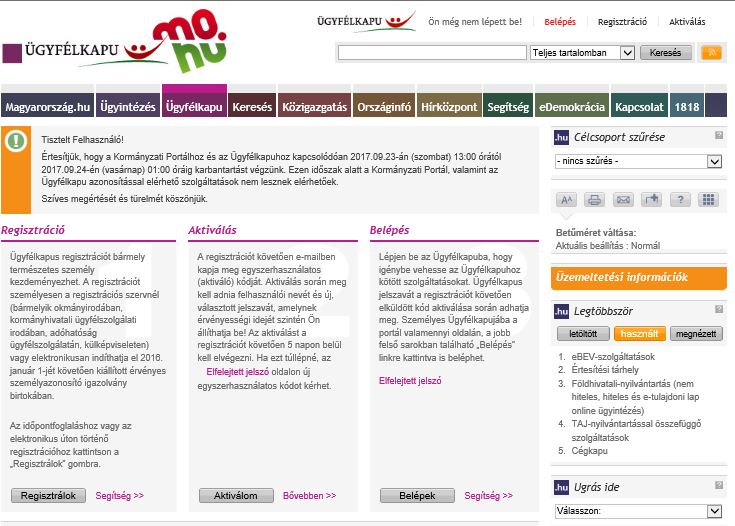 4
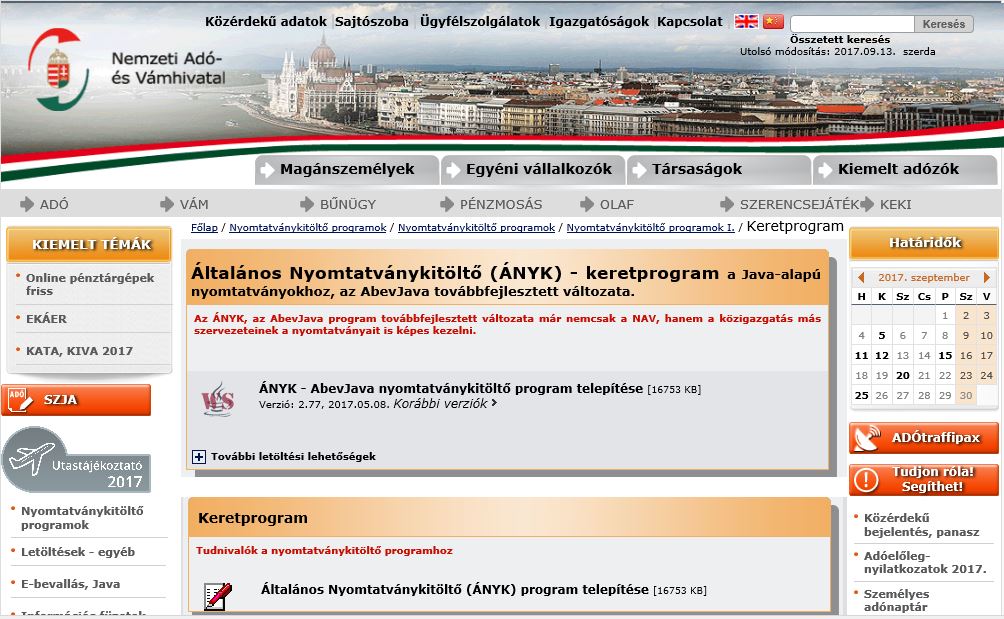 5
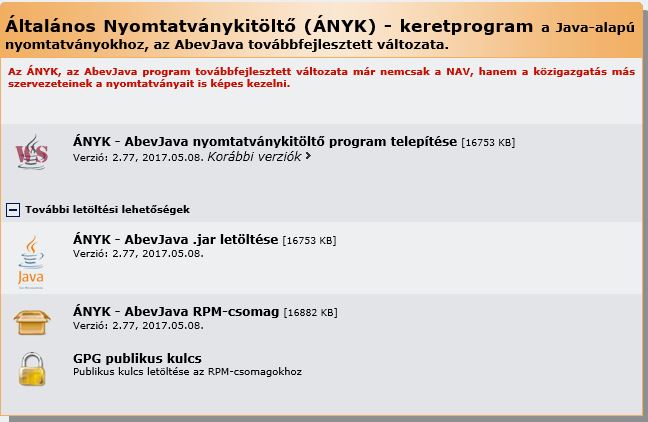 6
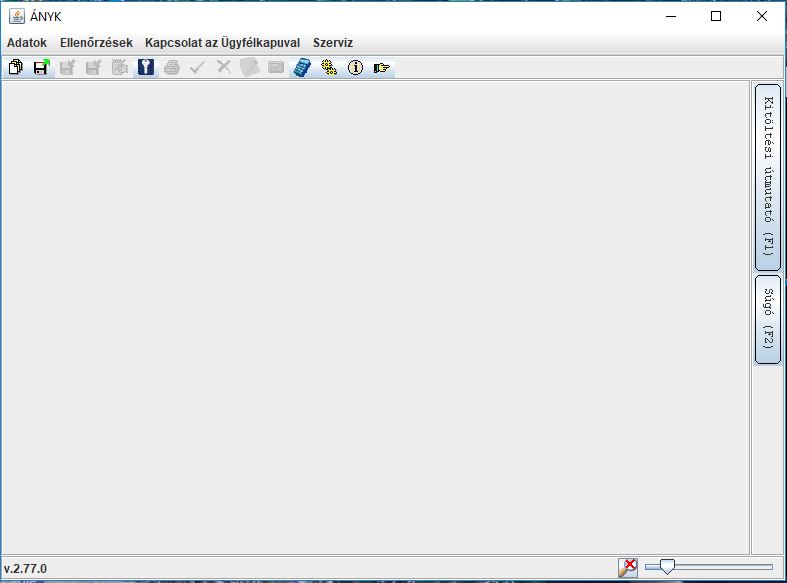 7
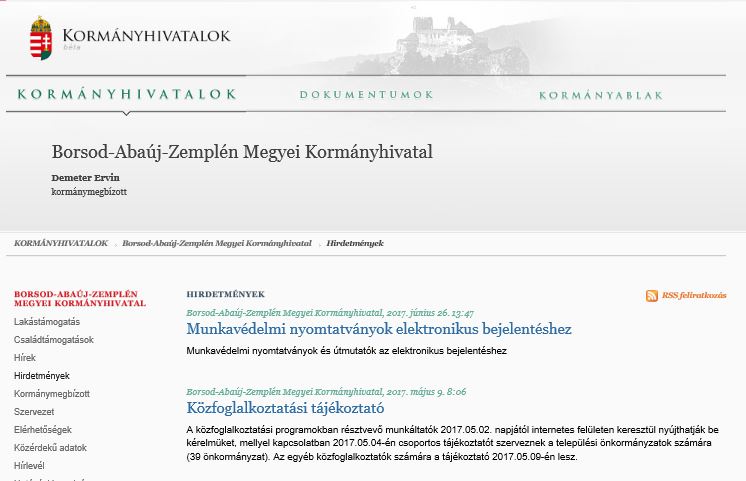 8
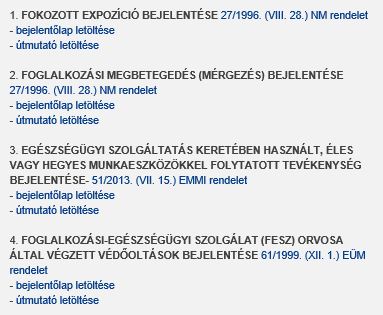 9
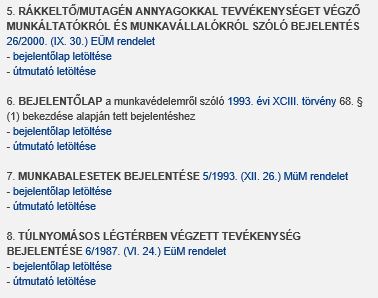 10
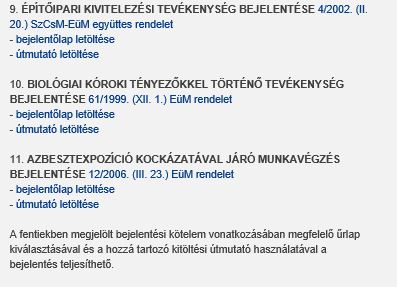 11
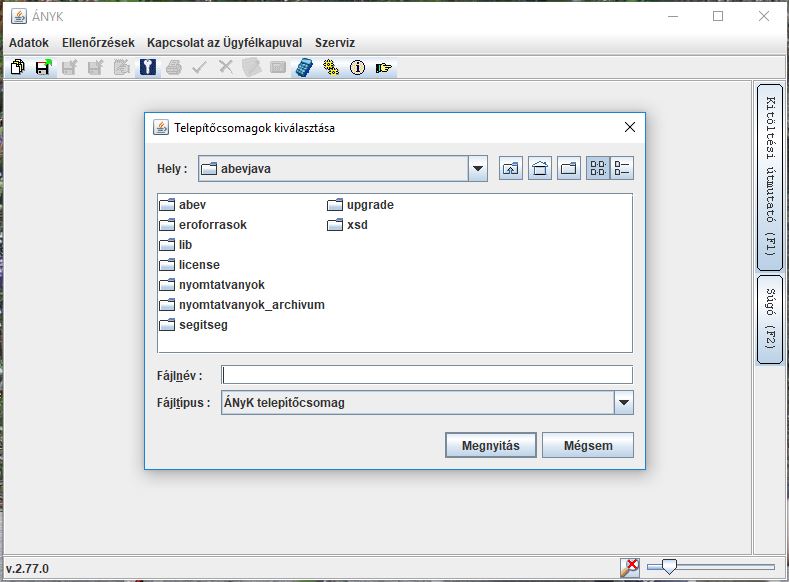 12
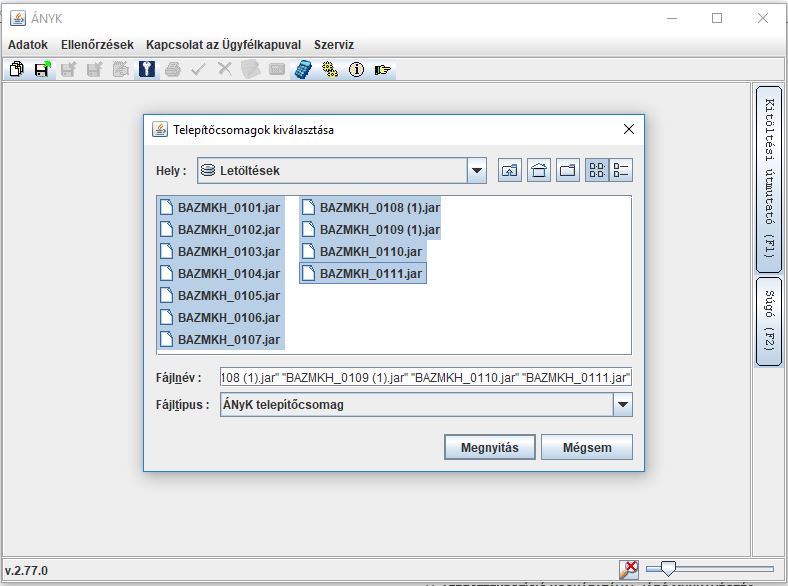 13
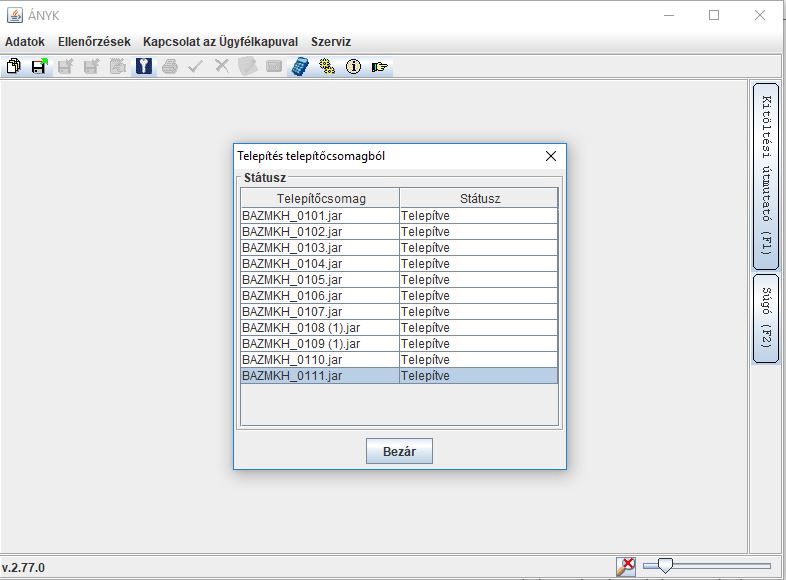 14
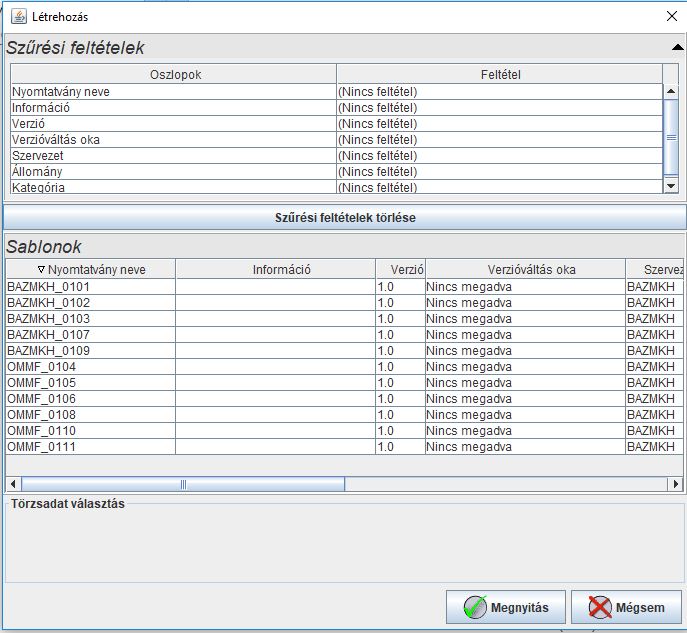 15
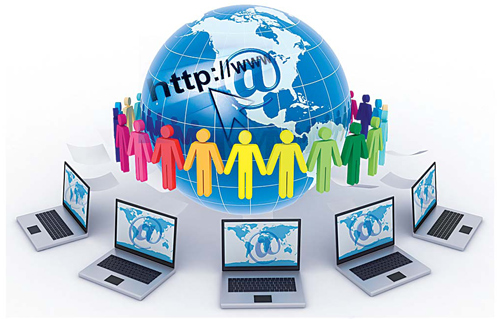 16